泳いでカラダを強くしよう！
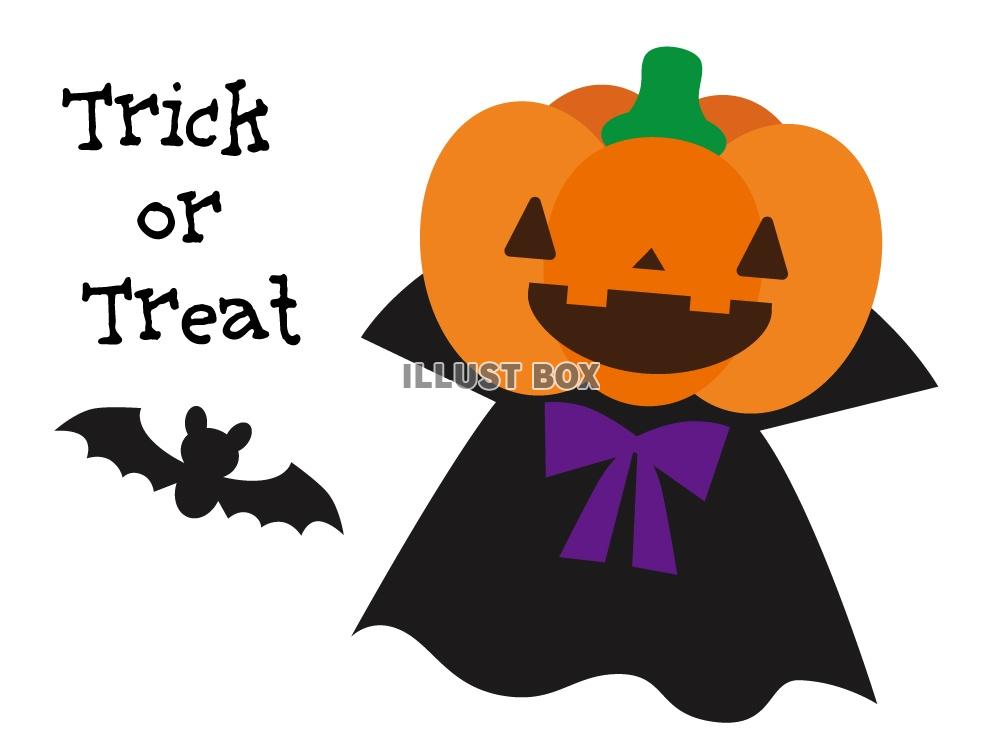 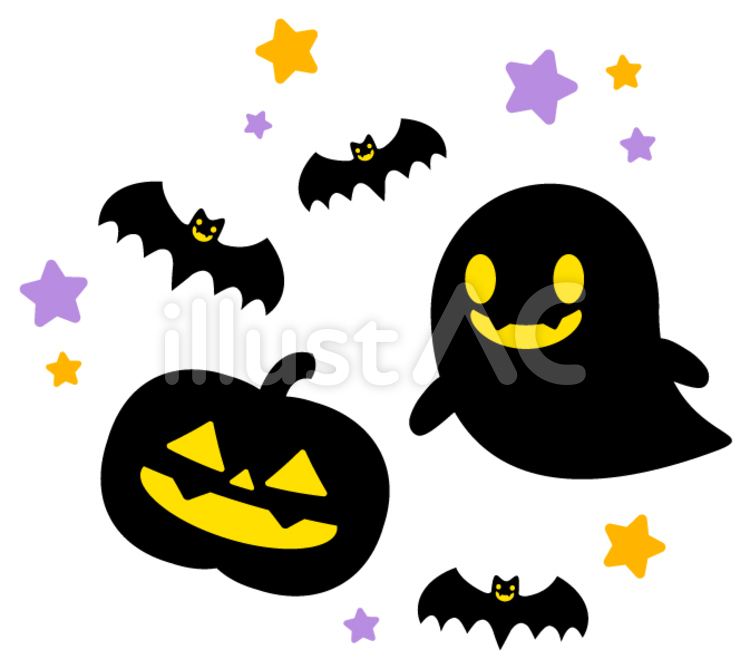 体験
10月
予約はこちらから
　　　☟
体験から即日でご入会すると
特典がついてくる！
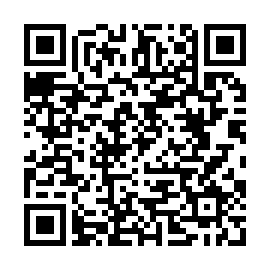 (8：45～9：30)
毎週　土曜日
(8：45～9：30)
毎週　日曜日
体験料（1,100円）⇒キャッシュバック!!
スクールバックプレゼント
(16：30～17：15)
10/29（火）
(16：30～17：15)
10/30（水）
お知り合いの方をご紹介下さい。
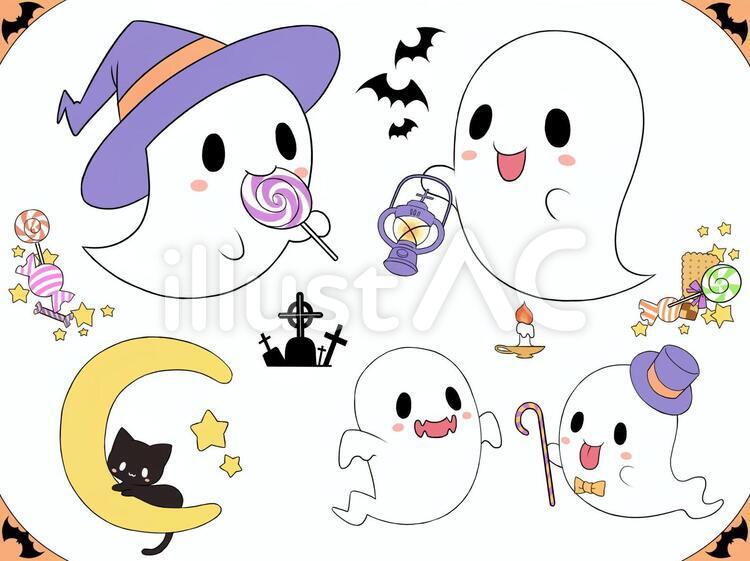 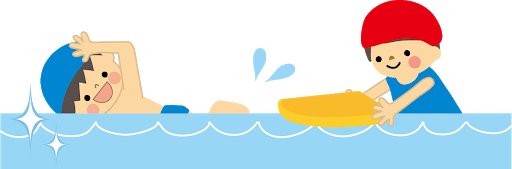 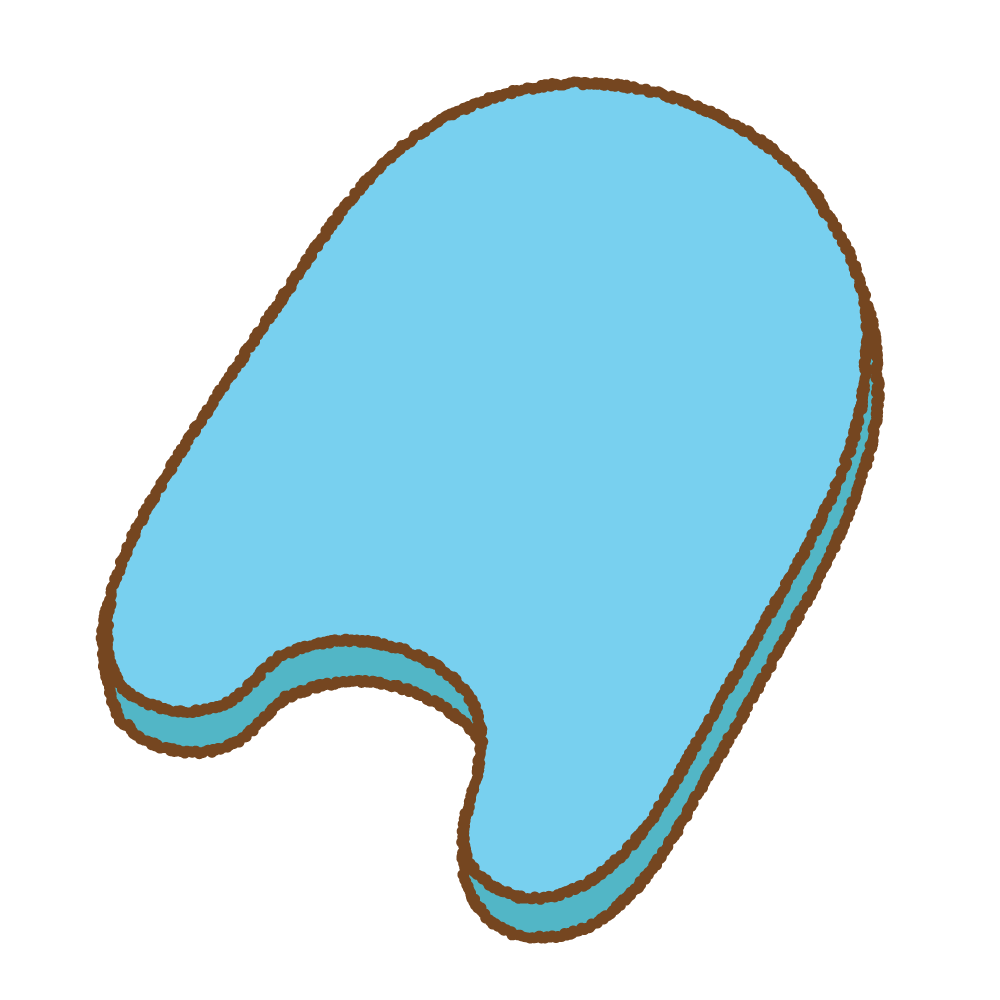 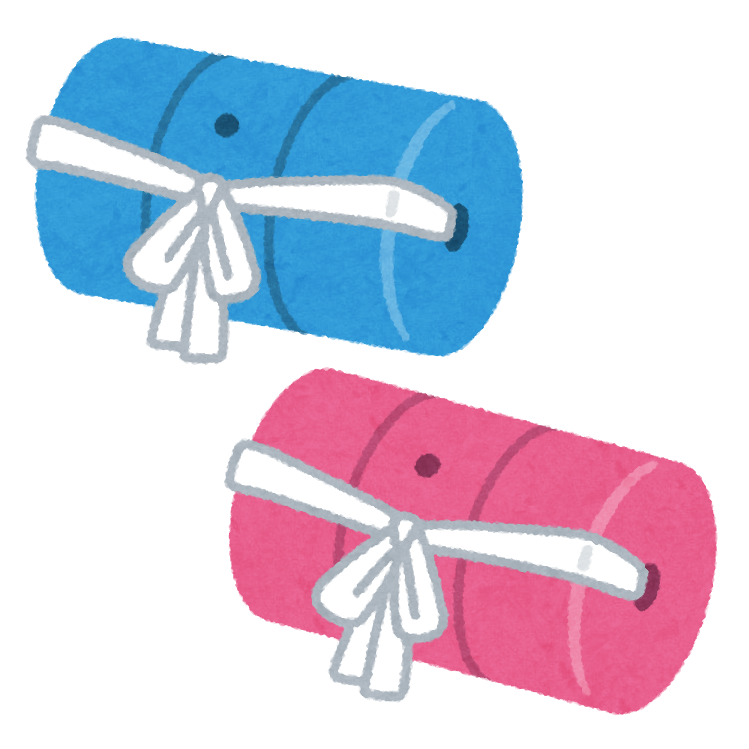 アクトス桑名　ＴＥＬ.０５９４－２５－１８８０